Вечер встречи выпускников 2014
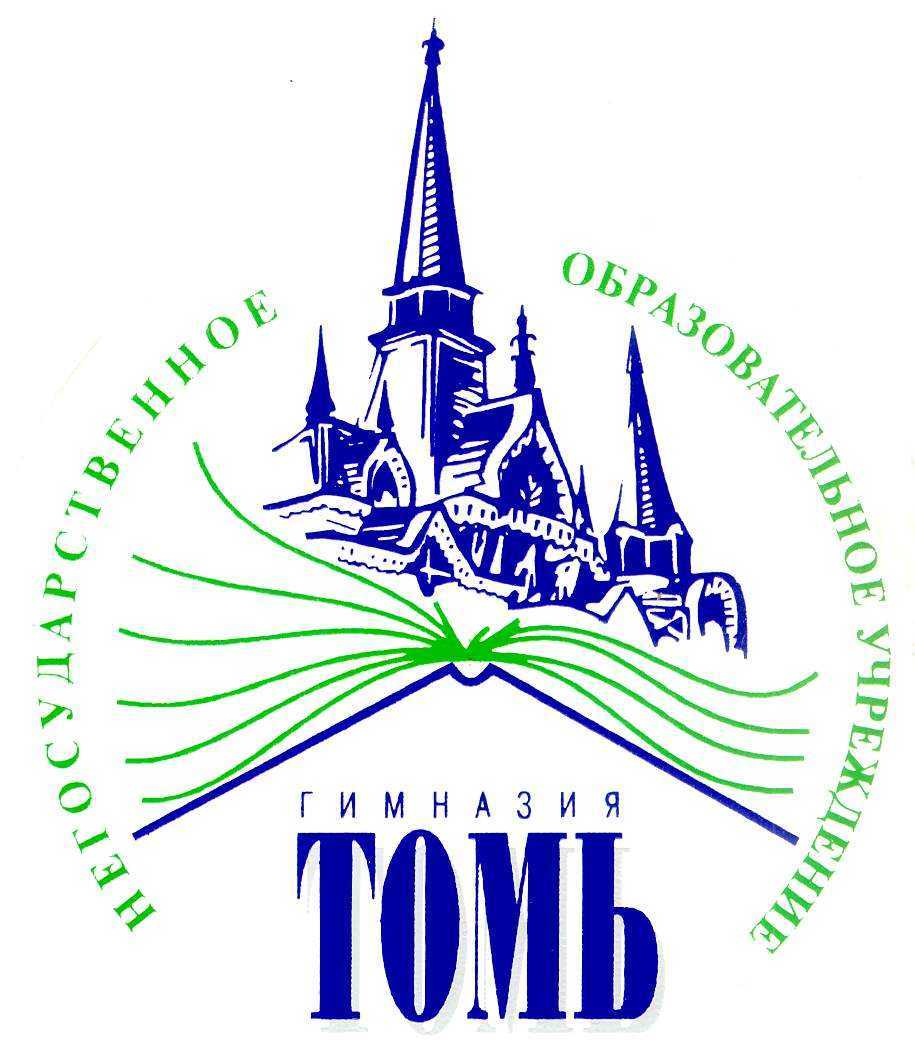 ВЫПУСК 2002
Классный руководитель Мухина Елена Евгеньевна
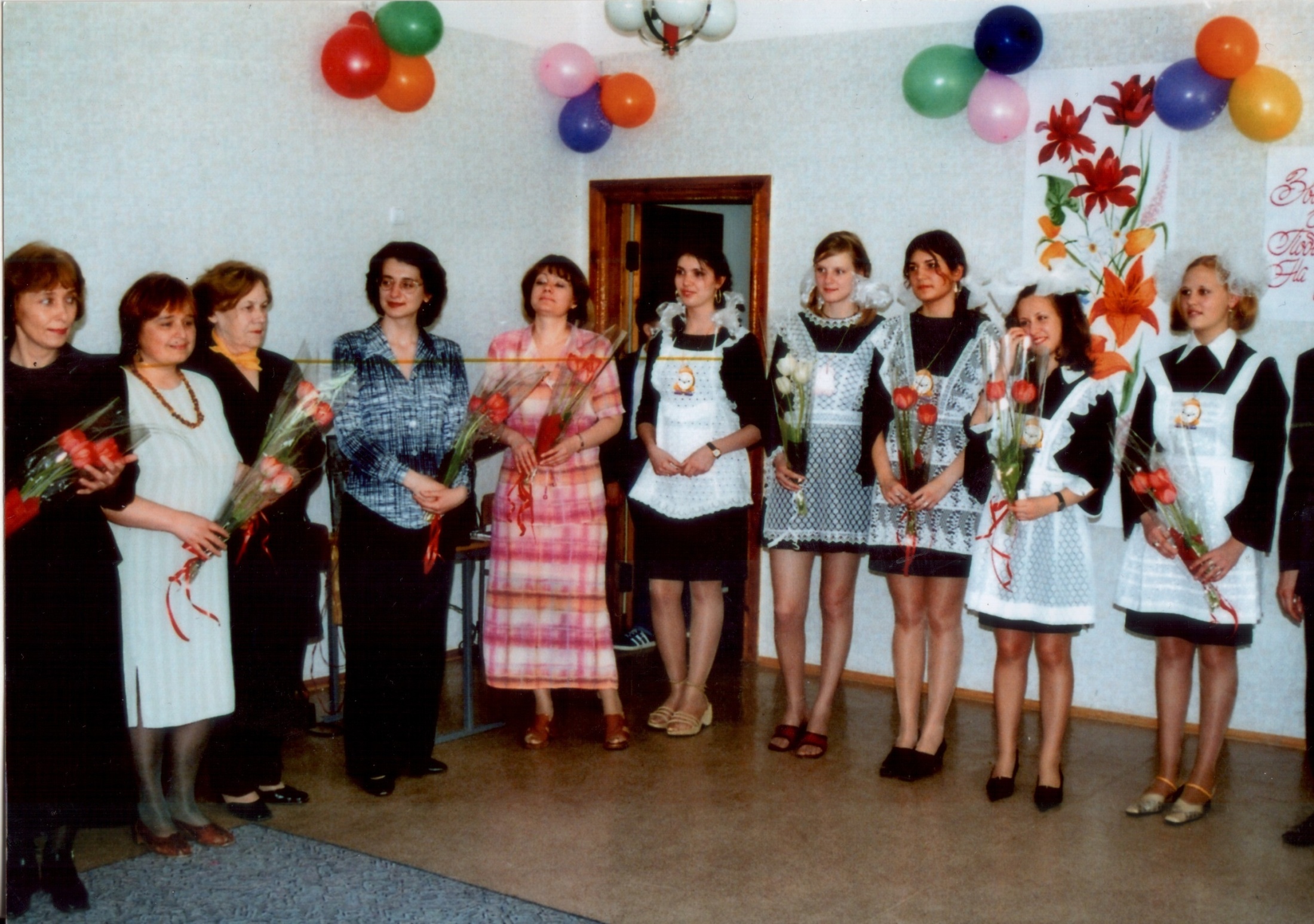 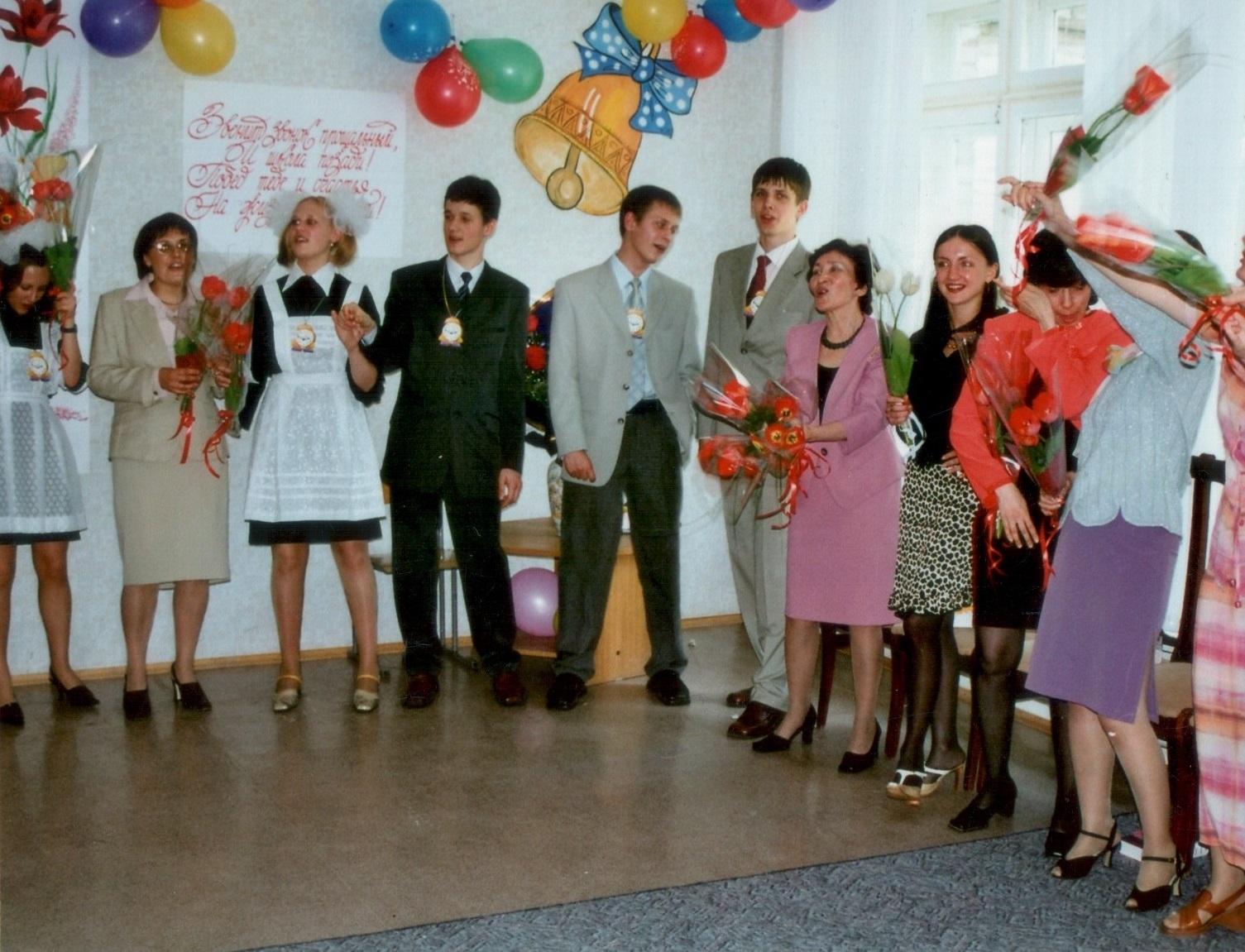 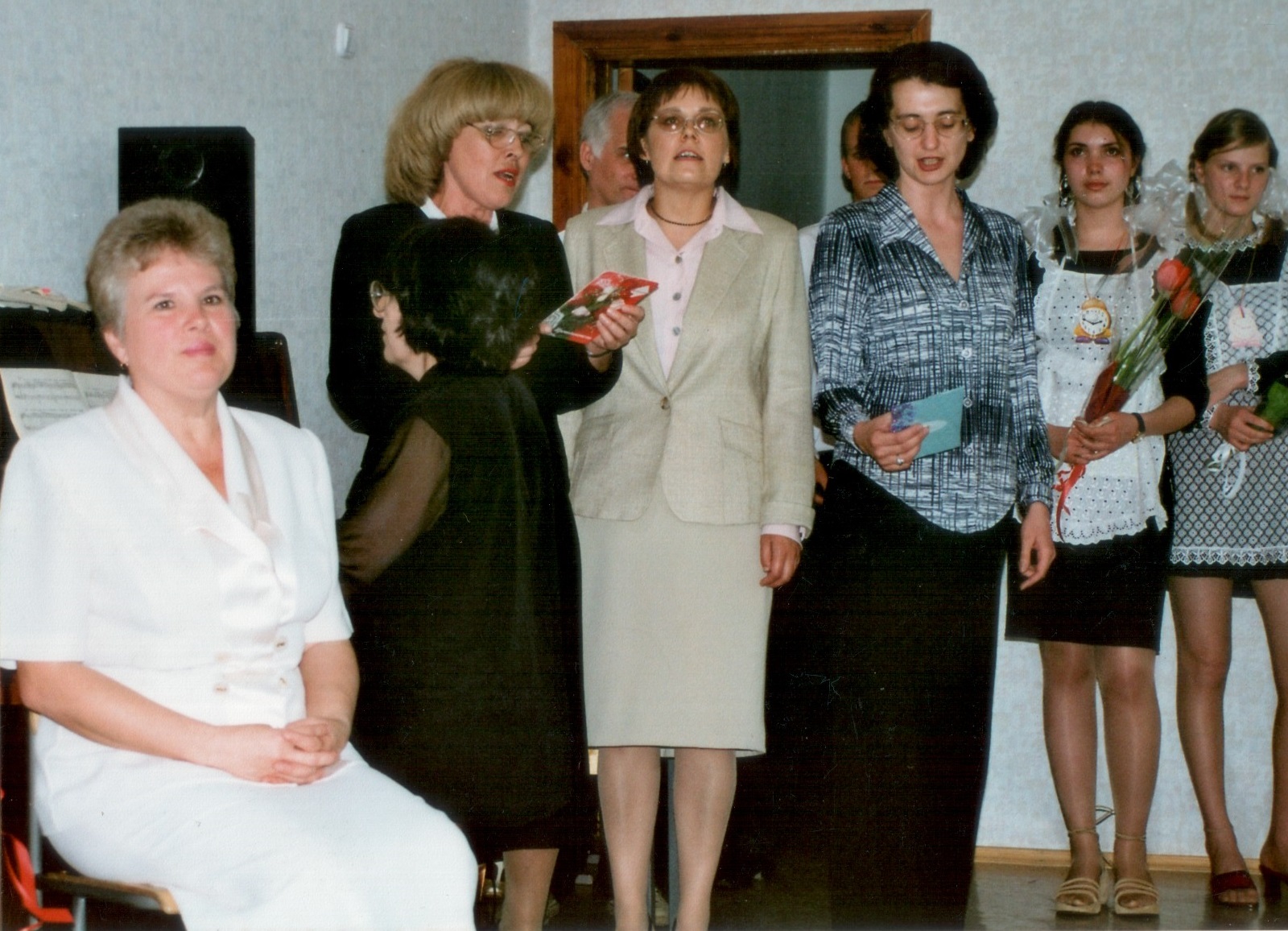 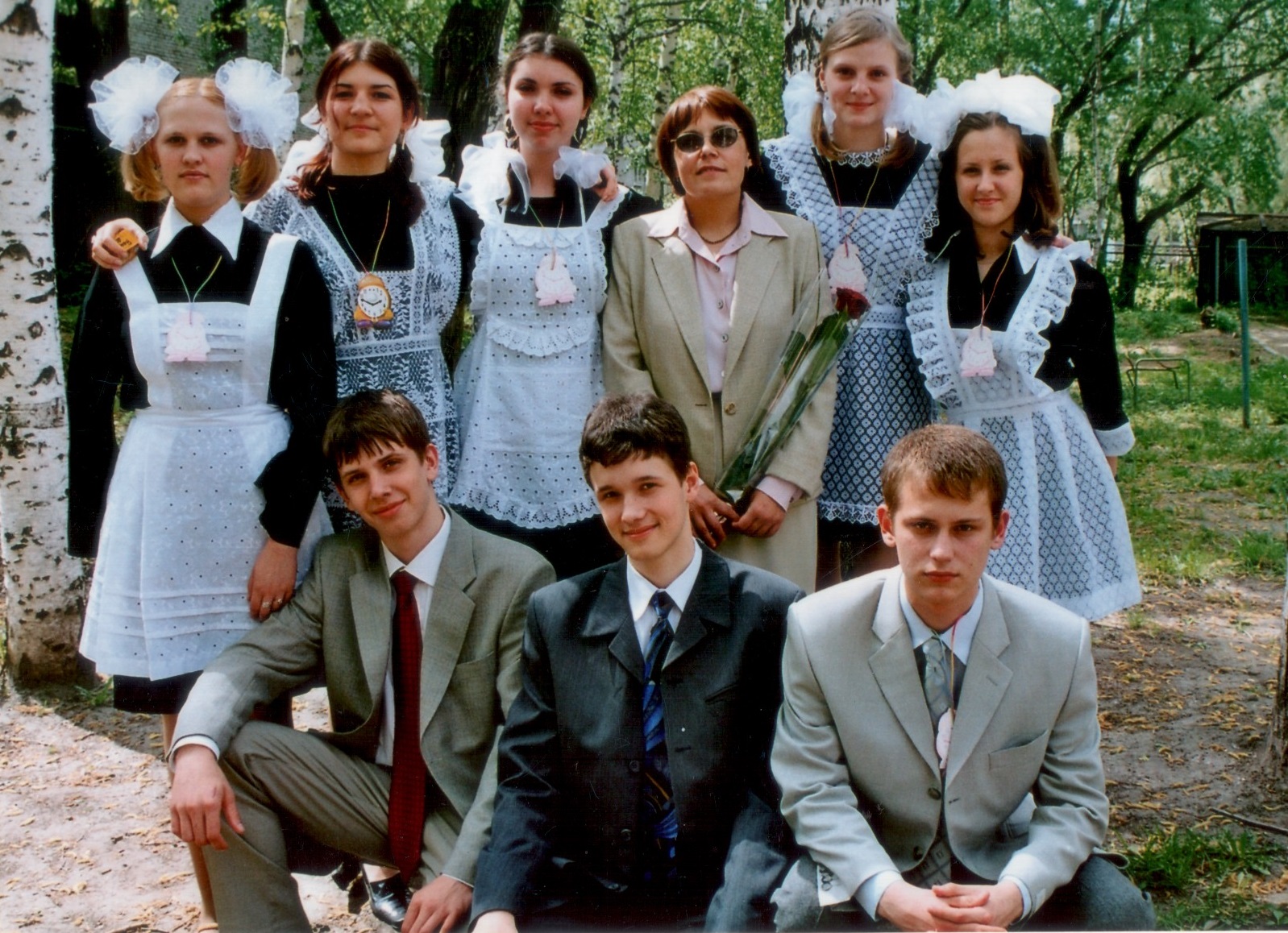 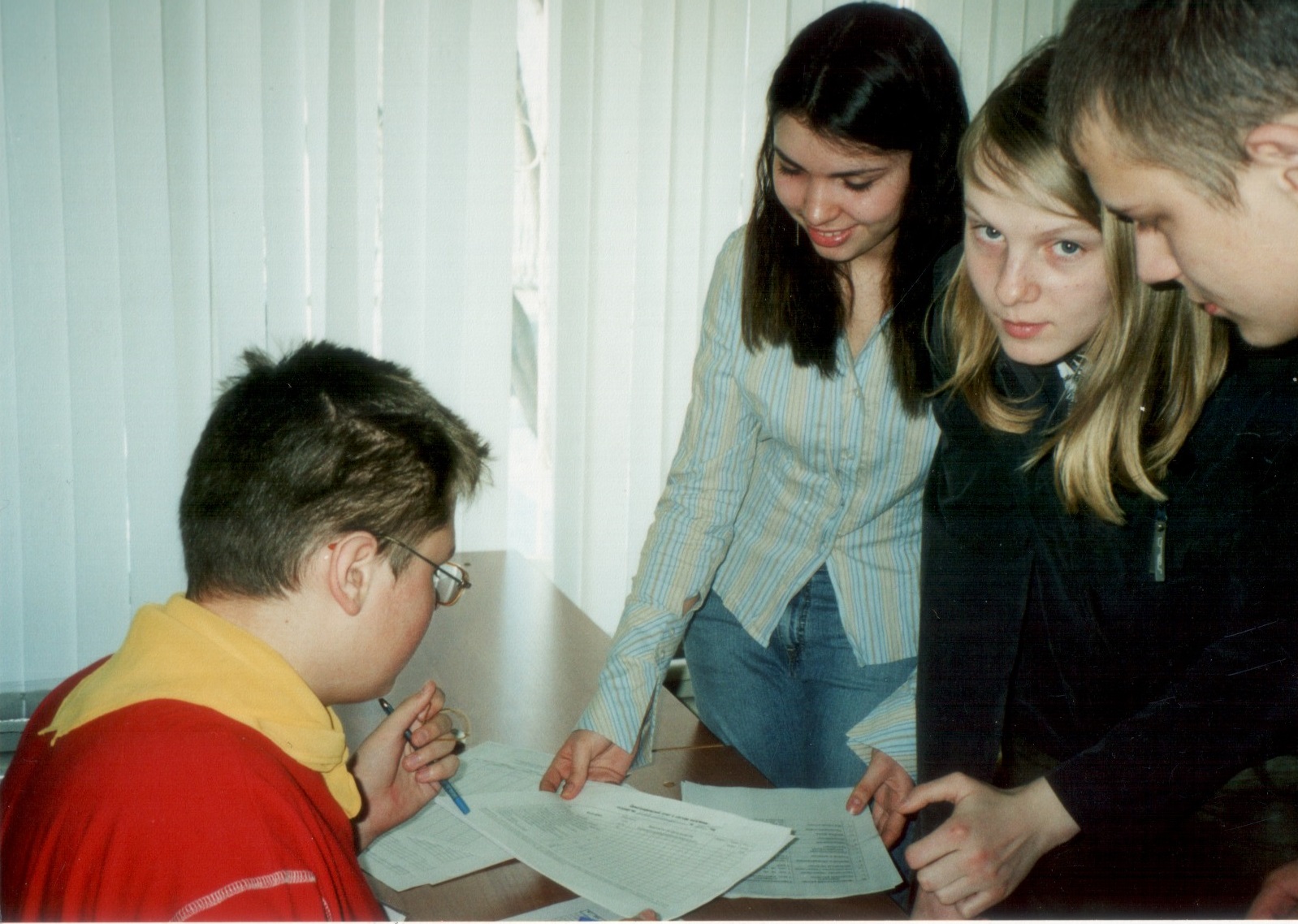 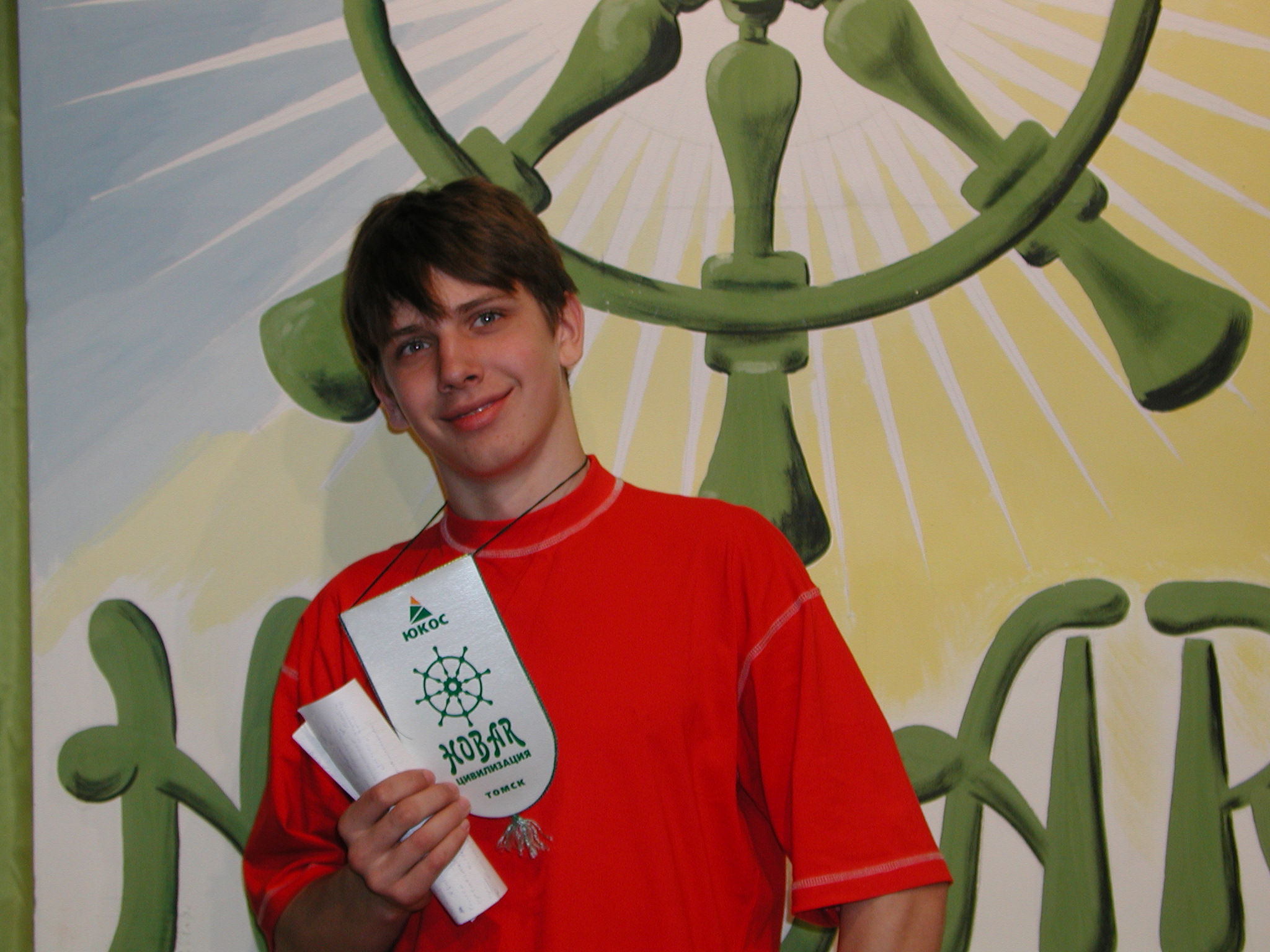 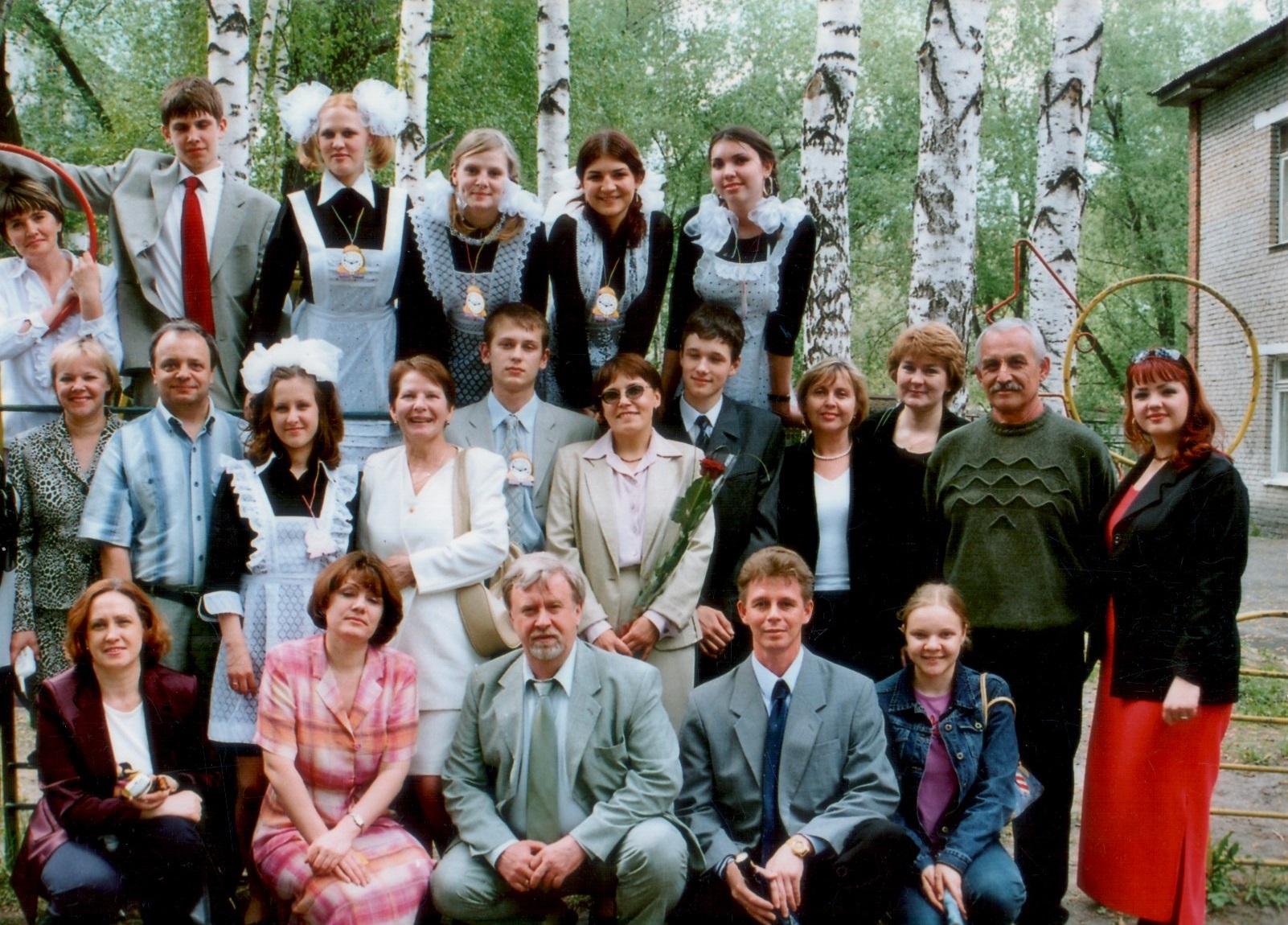 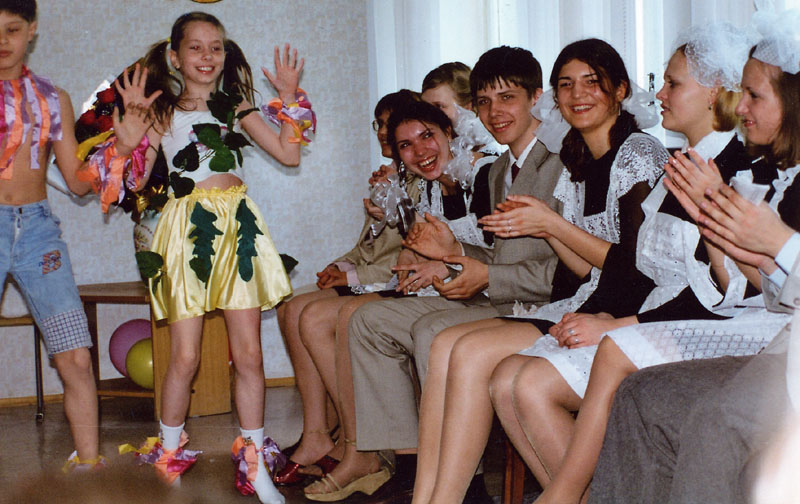 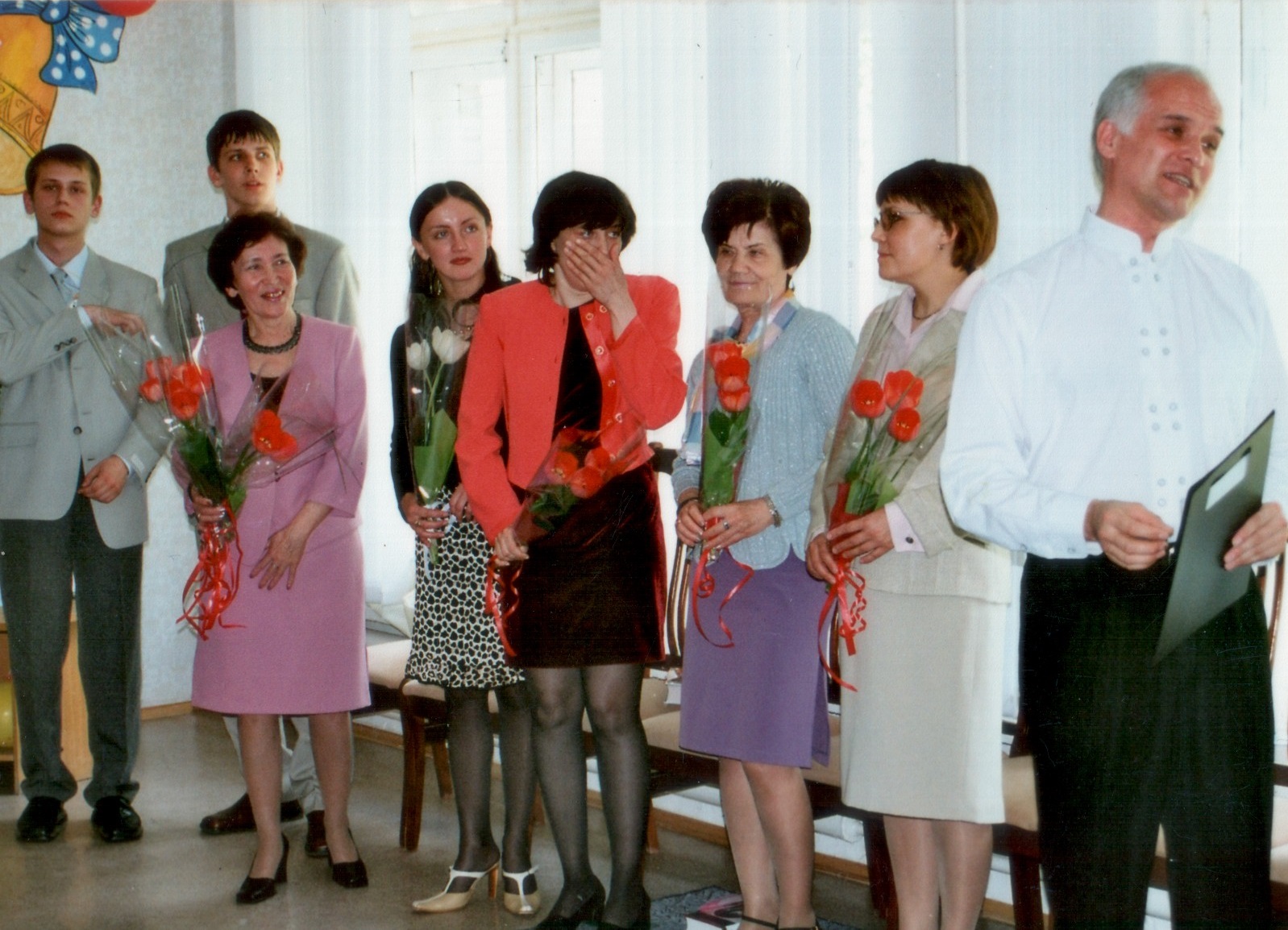 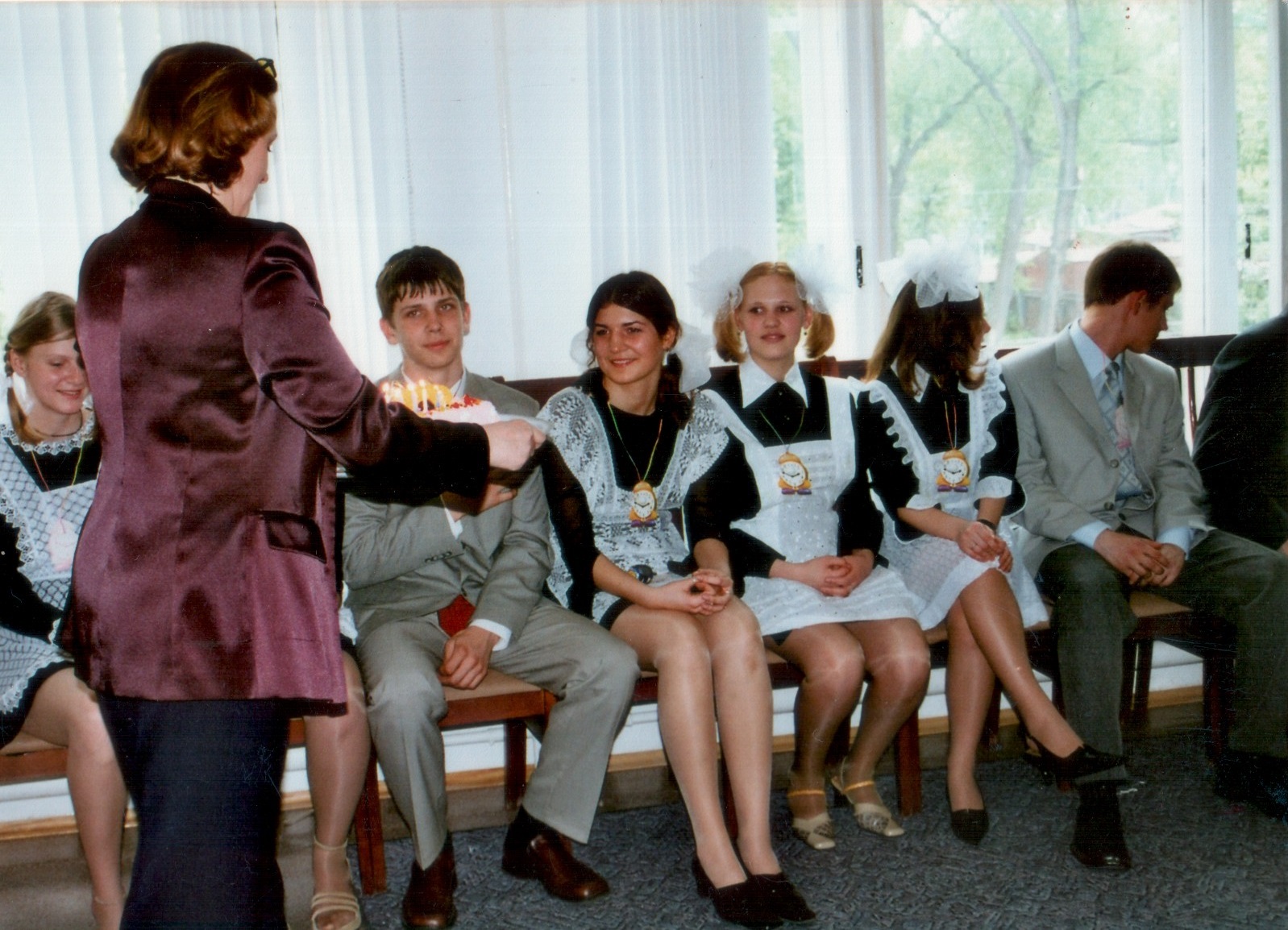